Strathaven Academy Maths Department
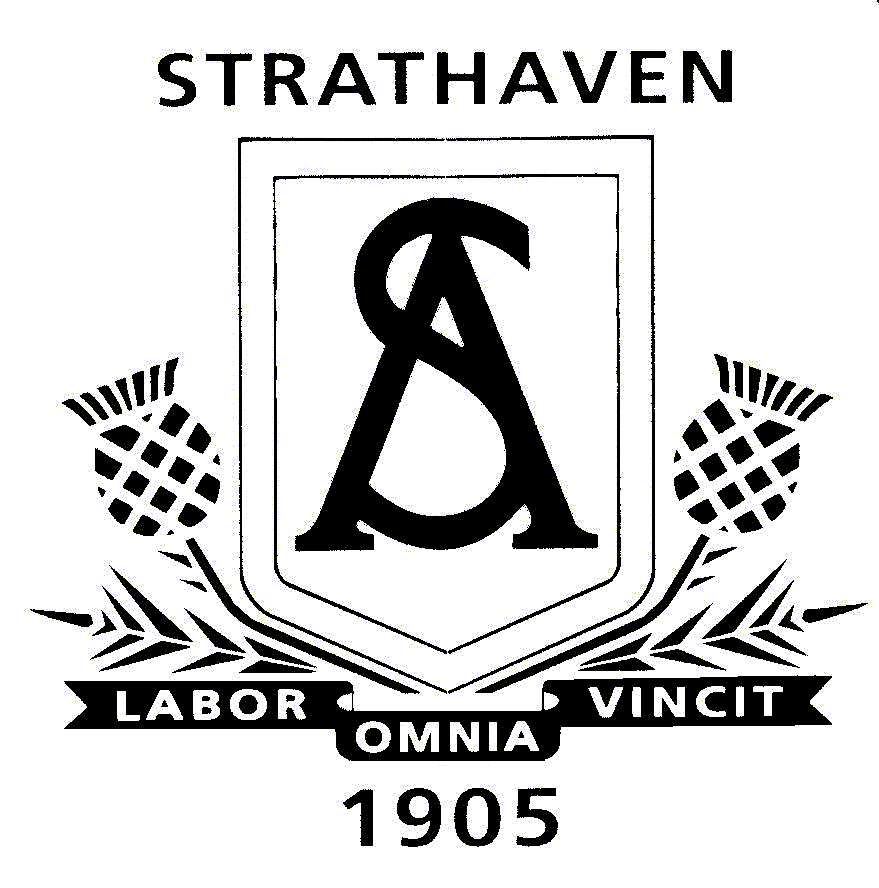 S3 Level 4 / 4+  Course
BLOCK 1 
Algebra – brackets  and squaring brackets
Equations and Inequations
Pythagoras
Significant Figures
Scientific Notation
Fractions
Percentages
Right Angled Triangle Trigonometry – SohCahToa

END OF BLOCK 1 TEST - NOVEMBER

BLOCK 2
Factorising
Circle – Arc Length / Sector Area / Angle
Properties of Shapes – Triangles in Circles / Chords
Equation of Straight Line
Scatter Graphs and Line of Best Fit

BLOCK 3
Simultaneous Equations
Similarity
Statistics – quartiles and Standard Deviation

LEVEL 4 NUMERACY TEST – APRIL
END OF S3 TEST - MAY